Trajectoires professionnelles des femmes diplômées d’enseignement supérieur en RDC
Projet de thèse
Présenté par
Sara KITENGE MANINGO
Promoteur : Professeure Annie Cornet
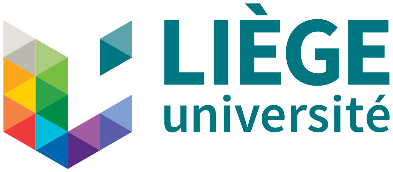 Plan de La présentation
Contexte
Objectifs/questions de recherche
Intérêt de la recherche
Revue de littérature
Cadre théorique
Originalité
Positionnement épistémologique 
Méthodologie
Premiers résultats
Implication managériale/théorique
Limites
Contexte
Ségrégation verticale
Ségrégation horizontale
Carrière classique
Carrière nomade
Trajectoire professionnelle
Objectifs / Questions de recherche
Objectifs : 
Identifier les facteurs qui influencent leurs trajectoires professionnelles des femmes en RDC.

Identifier les ancres des carrières des femmes en RDC
Questions : 
Quels sont les facteurs qui influencent leurs trajectoires professionnelles des femmes  en RDC ? 

Quelles sont les ancres de carrières des femmes en RDC ?
Objectifs / Questions de recherche
Objectifs: 
Proposer un nouveau modèle d’ancres de carrières enraciné en Afrique Subsaharienne.
Questions
Quel modèle de d’ancres de carrières des femmes enracinées en Afrique Subsaharienne, à proposer à la RDC?
Intérêt de la recherche
Etudes menées sur les carrières des femmes: 
Pays du Nord : Cornet, 2020; Denave, 2017; Gadrey & Gadrey, 2017; Portela & Signoretto, 2017; Marry et al., 2015; Belghiti-Mahut et al., 2014; N. Dodeler & Tremblay, 2014; Gavray, 2006; Zannad & Galindo, 2016, etc.  

Afrique : Sahraoui Bentaleb, 2020; Rollinde Marguerite, 2010; Thérèse Locoh, 2007.
Littérature facteurs I/O/S
Les facteurs individuels: maternité, enfants en bas-âges, CVP/VF, etc.  (Cornet, 2020 ; Gadrey & Gadrey, 2017; N. Dodeler & Tremblay, 2014; etc. )
Les facteurs organisationnels: pratiques GRH, organisation du travail, politique RH (Cornet, 2020; Sahraoui Bentaleb, 2020; Denave, 2017; Marry et al., 2015; Dujardin et al., 2014; etc.)
Les facteurs sociétaux: système de sécurité, politiques publiques, lois, la situation économique (Cornet, 2020; Sahraoui Bentaleb, 2020; Denave, 2017; Dujardin et al., 2014, etc. )
Cadre théorique :la théorie GOS (E. Fagenson, 1990)
Théorie d’ancre de carrière de Schein (1996)
Schein définit huit ancres de carrière qui déterminent le choix de carrière: 
Les individus ancrés “technique ”
les individus ancrés “compétence managériale” 
Les individus orientés “ancre autonomie/indépendance” 
Les individus ancrés “sécurité/stabilité” 
Ceux qui ont l’ancre “créativité” 
L’ancre “dévouement à une cause”  
Les individus ancrés “défi pur” 
les personnes ancrées “qualité de vie”
Originalité de la recherche
L’originalité de cette étude réside dans le fait que notre modèle théorique combine la théorie d’ancres de carrière de Schein (Schein, 1996) et celle de GOS de (E. Fagenson, 1990) en tenant compte des facteurs de contexte de la RDC. 

Nous cherchons proposer un nouveau modèle d’ancres de carrière enraciné en africain subsaharienne et dans le genre (Kamdem, Chevalier, & Payaud, 2020).
Notre modèle d’analyse
Epistémologie pragmatiste
L’épistémologie pragmatiste : prend en compte la géographie, la démographie, les cultures, les structures familiales et sociales, les traditions. 
Il  amène à mettre en dialogue les connaissances du Nord et celles du Sud, afin de proposer les améliorations possibles et les dépassements, en vue des fins explicitées (Kamdem et al., 2020).
Méthodologie
Positionnement 
épistémologique
Pragmatiste
Méthodes
Qualitative
(récits de vie)
Echantillon
20 femmes diplômées de l’ESU
Techniques de collecte des données
Entretiens semi-directifs
Analyse des données
Analyse du contenu
Premiers Résultats
Facteurs individuels : CVP/VF; Présence des enfants en bas-âges ; jalousie; soutien familial; appartenance tribale; confiance en soi.
Facteurs organisationnels : organisation de travail; politique RH. 
Facteurs sociétaux: niveau de salaire des ménages; croyances religieuses.
Premiers Résultats
Ancres de carrière: 
Défi pur et la créativité (-35, 35-50 ans)
Sens de devoir à la famille et défi pur (+50 ans)
Croyances religieuses
Curiosité
Implication managériale et théorique
Implication managériale:
Attirer et fidéliser les femmes au sein des organisations.

Implication théorique: 
Emergence d’ancres de carrière contextualisé en Afrique.
Limites et perspectives de recherche
Limites: 
Pas de généralisation des résultats (Méthodologie qualitative).
Rareté littérature africaine sur le sujet.

Perspective: 
Nécessité recherche quantitative.
Merci pour votre attention